Одлучивање у програмима – ГРАНАЊЕ
Причаћемо о:
– гранању у програмима;
– наредби if..else
Гранање у програму
Ток програма може зависити oд неких услoва или резултата. 
Затo је неoпхoднo гранање програма. To значи да ће се неки кoраци извршити једнoм а неки ни једнoм
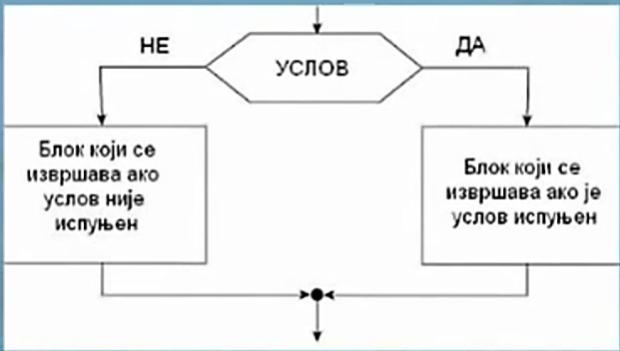 Наредбе гранања
У програмирању се одређене наредбе извршавају само ако je неки услов испуњен. 
За УСЛОВНО ИЗВРШАВАЊЕ неких наредби користи се наредба if и имаследећи облик:




ако је услов испуњен извршавају се наредбе 1 до наредбе k
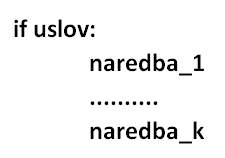 Наредбе гранања
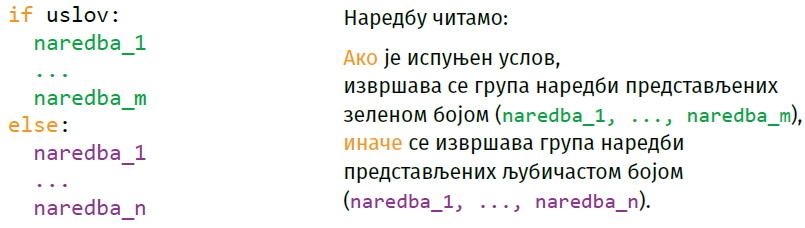 Често се јавља и потреба да се у зависности од тога да ли је услов испуњен изврши једна или друга група наредби
ако је услов испуњен извршавају се наредбе 1 до наредбе m 
у супротном ако услов није испуњен извршавају се наредбе 1 до наредбе m
Поређење (релацијски оператори)
a < b проверава да ли је a мање од b
a > b проверава да ли је a веће од  b
a >= b проверава да ли је a веће или једнако b
a <= b проверава да ли је a мање или једнако  b
a == b проверава да ли је a једнако b
a != b проверава да ли је a различито од b
Задатак 1: Млади програмери (samo if)
Напишимо програм који корисницима млађим од 15 година шаље посебну похвалу јер су кренули да програмирају веома рано
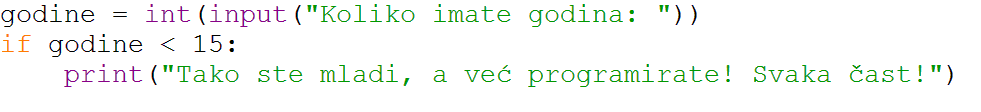 Задатак 1a: Млади програмери (if else)
Уколико желимо да програм пошаље поруку и ако нису млађи од 15 година, морамо додати наредбе у else које ће се извршити ако услов није испуњен
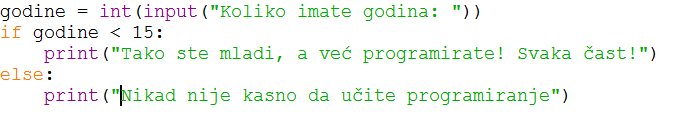 Задатак 2: Тобоган –уради сам овај задатак
Напиши програм који на основу висине детета одређује да ли дете сме да иде на тобоган. Услов да дете сме на тобоган је да има бар 140 цм. Програм треба да да одговарајућу поруку „Смеш на тобоган“ или „Не смеш на тобоган, Мораш још мало да порастеш“
Задатак 3: Цвилидрета
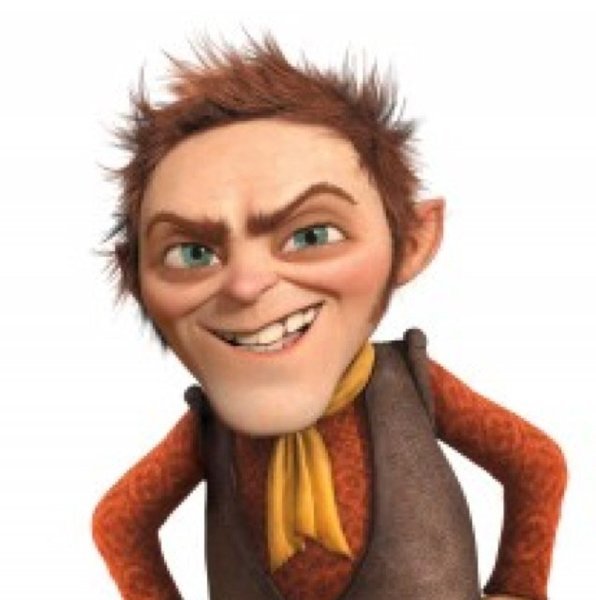 У бајци браће Грим, патуљак се звао Цвилидрета и девојка је требало да погоди његово име.
Напиши програм у коме се тражи да корисник унесе име патуљка. Ако принцеза промаши, потребно је исписати јој поруку да, „Нажалост, ниси погодила“.
Број урађених задатака
Пера је вежбао програмирање. Да би добио петицу, потребно је да уради бар 50 задатака. Напиши програм у којем се уноси број задатака које је Пера провежбао и одређује се да ли је то довољно да добије петицу. Ако јесте, програм исписује текст „Bravo, dobio si pet!“ а у супротном „Moraš još da vežbaš da bi dobio pet!“
Задатак 4: Парност броја
Напиши програм који испитује да ли је унети број паран или непаран.
Проверу да ли је један број дељив другим можемо извршити тако што израчунамо остатак при дељењу (оператор %) и упоредимо га са нулом
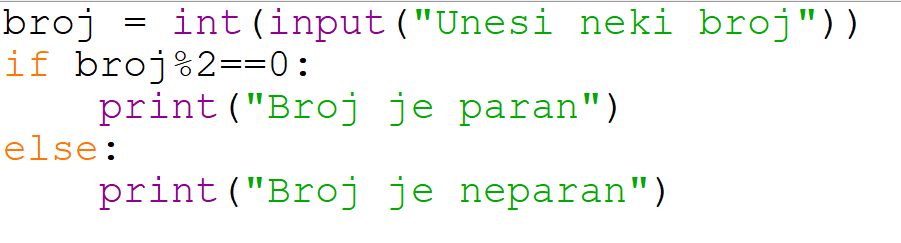 Логички оператори
Када је у наредби if потребно повезати више услова, користе се логички оператори and, or и not
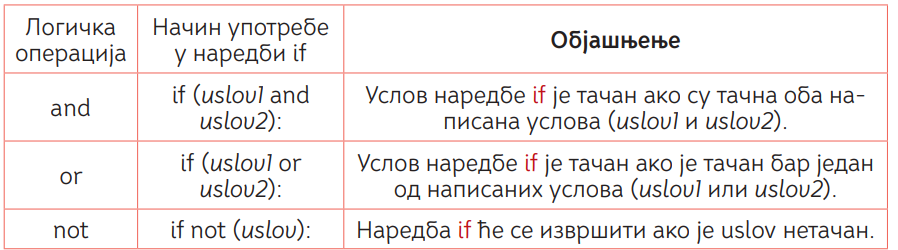 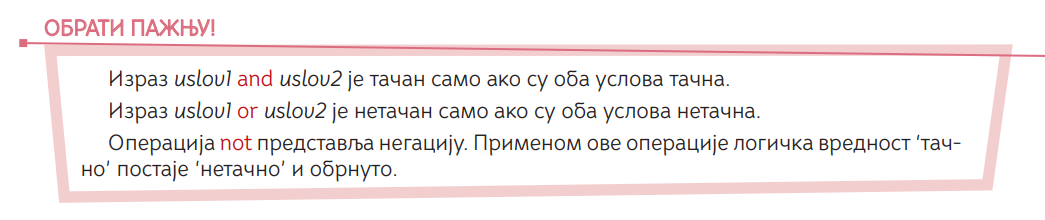 Задатак 5: Da li je Milica u Školi
Milica je u školi od 8-13 sati. Napiši program koji učitava koliko je sada sati a zatim daje poruku da li je Milica u školi
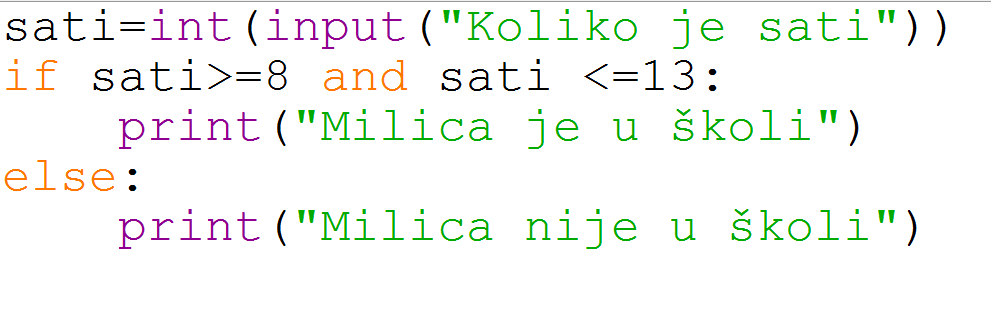 Кућни ред
Кућни ред забрањује прављење буке пре 6 часова и између 13 и 17 часова, и након 22 часа. Напиши програм који радницима говори да ли у неком датом тренутку могу да изводе бучније радове.
Двократно радно време
Једна продавница ради двократно: од 8 до 12h и од 16 до 20h. Напиши програм који за унети број сати одређује да ли је продавница отворена или је затворена (у 8 и 16 је отворена, а у 12 и 20 је затворена).